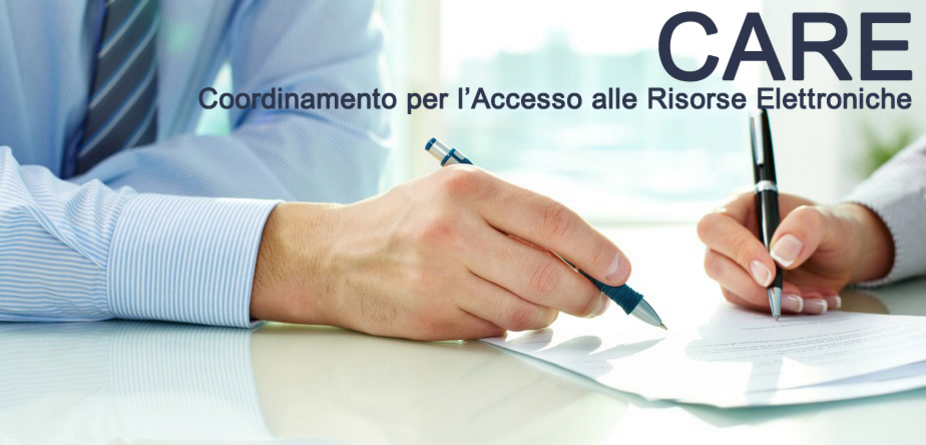 Contrattazione centralizzata CRUI-CARE e iniziative della CRUI

Alberto Franco Pozzolo (coordinatore del Gruppo CARE)
Giornata sulle biblioteche di Matematica 
Sapienza Università di Roma, 23 settembre 2016
Piano delle presentazione
Le attività del Gruppo CARE
L’organizzazione di CARE (http://www.crui-risorselettroniche.it/)
Le contrattazioni
Le altre attività
Obiettivi e progetti
L’evoluzione del mercato dell’editoria scientifica
2/26
Le attività del Gruppo CARE
3/26
L’organizzazione
CARE non è un organo della CRUI ma un assetto organizzativo interno alla CRUI che permetta di svolgere un ruolo attivo nel processo di acquisizione delle risorse elettroniche per le biblioteche
Le attività del Gruppo CARE sono svolte da tre strutture funzionali: 
il Gruppo
l’Area Risorse Elettroniche della CRUI
i Team di negoziazione e di manutenzione dei contratti
I rapporti con le Istituzioni aderenti sono basati sull’accordo quadro per le Università
L’accordo rappresenta una garanzia per gli Atenei e semplifica le procedure interne degli atti di delega alla CRUI
4/26
Il Gruppo CARE
Il Gruppo CARE è nominato dalla Giunta della CRUI ed  è costituito da personale tecnico e docente appartenente alle istituzioni associate a CRUI
Il Gruppo CARE: 
raccoglie e coordina le indicazioni relative alle esigenze delle istituzioni che partecipano alle attività di CARE
definisce la policy e le linee strategiche negoziali
controlla le attività dei Team negoziali e dell’Area Risorse Elettroniche
definisce le attività di comunicazione 
promuove e segue progetti significativi
I membri del Gruppo non ricevono alcun compenso per le loro attività
5/26
L’area risorse elettroniche della CRUI
L’Area è composta da risorse interne della CRUI e ha sede stabile presso la CRUI
L’Area risorse elettroniche della CRUI:
attua la gestione corrente dei contratti su cui opera anche in autonomia sulla base di indirizzi definiti dal Gruppo CARE
interagisce con l’eventuale team di riferimento
segue con gli altri uffici della CRUI gli aspetti normativo-giuridici e contabili riferiti alla gestione dei rapporti con le Istituzioni che hanno dato delega alla negoziazione e direttamente connessi con le attività di CARE
6/26
I Team di contrattazione e manutenzione
I Team di contrattazione vengono costituiti dalla Giunta CRUI su proposta del Gruppo CARE per la realizzazione di contratti di notevole importanza
I team sono composti da membri di CARE, dell’Area e delle Istituzioni associate alla CRUI
Per i contratti di maggiore rilevanza, al termine dell’attività negoziale, ai Team di contrattazione è affidata anche l’attività di manutenzione
7/26
I contratti
A partire dal 2014 CARE ha curato tutte le trattative e i rinnovi dei contratti fino ad allora gestiti dai consorzi CINECA (precedentemente CIBER-CASPUR e CILEA) e CIPE
Attualmente CARE gestisce 47 contratti, 17 dei quali sono il risultato di una contrattazione con l’editore e i rimanenti 30 sono rinnovi di contratti precedenti
(http://www.crui-risorselettroniche.it/tabella/)
Il valore complessivo dei contratti è stato di oltre 57 milioni di euro nel 2015
8/26
Le negoziazioni (1)
Dal 2013, CARE ha curato 17 negoziazioni
9/26
Le negoziazioni (2)
10/26
Le negoziazioni (3)
11/26
Il contratto tipo
Nel 2014 è stato predisposto un testo di contratto tipo, elaborato nel rispetto della normativa italiana e della disciplina del Codice dei contratti pubblici
Il contratto tipo, ora disponibile in lingua italiana e inglese, prevede:
che l’editore estenda a tutte le istituzioni aderenti eventuali condizioni maggiormente favorevoli che venissero praticate ad altre istituzioni dal medesimo editore
la prevalenza della normativa e del foro italiano nel caso di controversie
la prevalenza della lingua italiana
Dal 2015 lo schema di contratto è stato proposto in tutte le negoziazioni e  i casi di non accettazione dello schema contrattuale sono stati limitati
12/26
La comunicazione
Un’efficace comunicazione  permette a CARE di essere consapevole delle esigenze degli atenei e, al contempo, favorisce la diffusione di conoscenze e capacità gestionali omogenee nei sistemi bibliotecari 
CARE comunica attraverso:
liste di discussione, che hanno rivestito un ruolo prevalentemente tecnico e strumentale alla segnalazione e soluzione dei problemi
conferenze telematiche con i referenti di ateneo, che hanno consentito un più ampio coinvolgimento nelle dinamiche negoziali
il sito internet
13/26
L’internazionalizzazione
CARE ha aderito ad alcuni dei principali ambienti cooperativi a livello internazionale:
SELL – Southern European Libaries Link
(http://www.heal-link.gr/SELL/index.html)
ICOLC - International Coalition of Library Consortia
(http://icolc.net/)
LIBER – Association of European Research Libraries
(http://libereurope.eu/)
CARE ha inoltre:
garantito una propria rappresentanza ai principali incontri europei organizzati dalle associazioni internazionali
sviluppato attività di confronto e benchmarking con altri paesi sul tema delle negoziazioni
14/26
La conservazione a lungo termine
CARE, come titolare dei diritti di local loading previsti dai contratti, intende favorire la creazione di un sistema nazionale di conservazione digitale
L’analisi svolta da un apposito gruppo di lavoro interno a CARE ha individuato come prioritari i seguenti requisiti del sistema di conservazione a lungo termine:
essere basato su un’architettura informatica aperta
essere posta sotto il diretto controllo del sistema universitario
essere focalizzata principalmente sull’attività di conservazione a lungo termine
rispondere agli standard internazionali per l’archiviazione, la conservazione a lungo termine e il disaster recovery
Non si ritiene invece utile che il sistema preveda funzioni di data discovery o di data mining
15/26
La programmazione delle attività
CARE individua i contratti da rinnovare e negoziare sulla base dei seguenti criteri: 
l’interesse mostrato dalle sedi attraverso rilevazioni e segnalazioni dirette e l’esistenza di contratti consortili precedenti
il numero di sedi interessate
la rilevanza economica del contratto
le eventuali problematicità (negoziali e/o amministrative) riscontrate in fase di rinnovo
la disponibilità di risorse umane da inserire nei team
Verranno garantiti i rinnovi annuali dei contratti non in negoziazione, ereditati tra il 2014 ed il 2015 dai consorzi 
Nel 2016, verrà effettuata una nuova rilevazione dei bisogni delle sedi per le contrattazioni ed i rinnovi per il 2018
16/26
Le attività programmate per il 2016
Nel 2016 CARE intende avviare le seguenti negoziazioni:
17/26
Il mercato dell’editoria scientifica
Il mercato dell’editoria scientifica
18/26
Il mercato dell’editoria scientifica
L’approccio di un economista
Economia studia l’allocazione ottimale delle risorse scarse tra usi alternativi
Come economista, sono abituato a ragionare in termini di incentivi, domanda e offerta, equilibrio di mercato
Per definire un mercato, il primo passo è quello di definire il bene che viene scambiato
Nel caso dei servizi di biblioteca per la ricerca del bene che viene prodotto e scambiato è la conoscenza:
conoscenza scientifica, che è il prodotto della ricerca
conoscenza bibliografica dell’esistenza di un risultato scientifico
19/26
Il mercato dell’editoria scientifica
L’offerta
I ricercatori producono conoscenza, guidati dal desiderio di:
diffondere i risultati della loro ricerca
avere una buona valutazione
Altri giocatori importanti, che hanno normalmente l’obiettivo di massimizzare i profitti, sono:
gli "editori" (editori commerciali, gestori di archivi aperti, social network come ResearchGate, motori di ricerca come Google Scholar), perché una conoscenza scientifica "sconosciuta" è inutile
i produttori di discovery tools (e le biblioteche), perché la conoscenza scientifica è di facile accesso, ma è un experience good (un ricercatore vorrebbe leggere solo lavori rilevanti)
20/26
Il mercato dell’editoria scientifica
La domanda
La domanda di conoscenza scientifica proviene principalmente dai ricercatori, anche se non solo da loro
La domanda di conoscenza scientifica è del tutto inelastica: se avete bisogno di una pubblicazione specifica non è possibile sostituirla con un’altra
Questo dà un forte potere di monopolio ai titolari di diritti d’autore, in primo luogo gli editori
Essere al corrente dell’esistenza di conoscenza scientifica sta diventando molto importante per i ricercatori
La conoscenza bibliografica è offerta sempre meno dalle biblioteche e sempre più dalle imprese commerciali
21/26
Il mercato dell’editoria scientifica
L’equilibrio attuale
I ricercatori vorrebbero una perfetta diffusione di tutte le conoscenze scientifiche ...
... ma non sono ancora disposti a rinunciare alla certificazione prevista dalla pubblicazione su prestigiose riviste scientifiche
La capacità di fornire la certificazione è legata alla reputazione delle riviste e delle collane editoriali, che gli editori e le società scientifiche hanno guadagnato nel corso dei secoli
Editori e società scientifiche (a volte come avidi più degli editori commerciali) vendono la loro certificazione del prodotto dei ricercatori a prezzi di monopolio
22/26
Il mercato dell’editoria scientifica
L’impatto del green open access
Il green open access (e il document delivery) ha favorito la riduzione dei costi di accesso alla conoscenza scientifica:
rendendo più facile per le università a rinunciare agli abbonamenti con un costo per download troppo elevato
riducendo il potere di mercato degli editori e favorendo una riduzione dei prezzi ai costi di produzione
Ma il green open access non ha avuto alcun effetto sulla domanda di certificazione della qualità della ricerca fornita dall’editoria scientifica
Questo ha favorito l’emergere delle politiche degli editori verso il gold open access
23/26
Il mercato dell’editoria scientifica
La strada verso il gold open access (1)
Allo stato attuale, il gold open access è un costo per la comunità scientifica, anche a causa del double dipping (le università pagano Article Processing Charges (APC) e anche abbonamenti)
Recentemente, il Max-Planck-Gesellschaft ha proposto di trasformare il mercato delle pubblicazioni scientifiche:
da un sistema basato sugli abbonamenti...
... a uno basato sulle APC, con accesso aperto ai contenuti rivista a tutti i lettori (gold open acces)
Il documento del Max-Planck sottolinea che questa trasformazione può avvenire senza costi aggiuntivi per il sistema della ricerca e l'università ...
... non un risultato eccezionale (e nemmeno così sorprendente)!
24/26
Il mercato dell’editoria scientifica
La strada verso il gold open access (2)
Attualmente, i ricercatori non tengono conto del costo della certificazione fornita dalla pubblicazione su riviste prestigiose, che sono inclusi nei prezzi ingiustificatamente elevati degli abbonamenti (un’esternalità negativa)
Se i ricercatori dovranno pagare per le loro pubblicazioni, inizieranno automaticamente a considerare tali costi (internalizzazione delle esternalità), causando una riduzione del potere di mercato degli editori
Tuttavia, questo sistema può creare problemi di distribuzione dei costi di pubblicazione:
tra le università
nelle università
25/26
CRUI-CARE verso il gold open access
La diffusione del gold open access sta cambiando radicalmente il mercato dell’editoria scientifica
Sono attualmente in corso iniziative per favorire la trasformazione dell’attuale subscription based model in un article processing charges (APC) model
Il Max-Planck Institute ha recentemente sollecitato l’adesione a un’Expression of Interest nel quale si auspica il passaggio all’APC model
La CRUI ha aderito al documento e intende rilevare i costi che il sistema universitario già sopporta per le pubblicazioni ad accesso aperto
26/26